كارگاه علمي كاربردي
طراحی ساختار و سازمان
موضوع این جلسه: آشنایی کلی با مباحث ساختاری

تهیه کننده: احمدرضا هدایتی – کارشناس ارشد مدیریت 

تابستان 1387
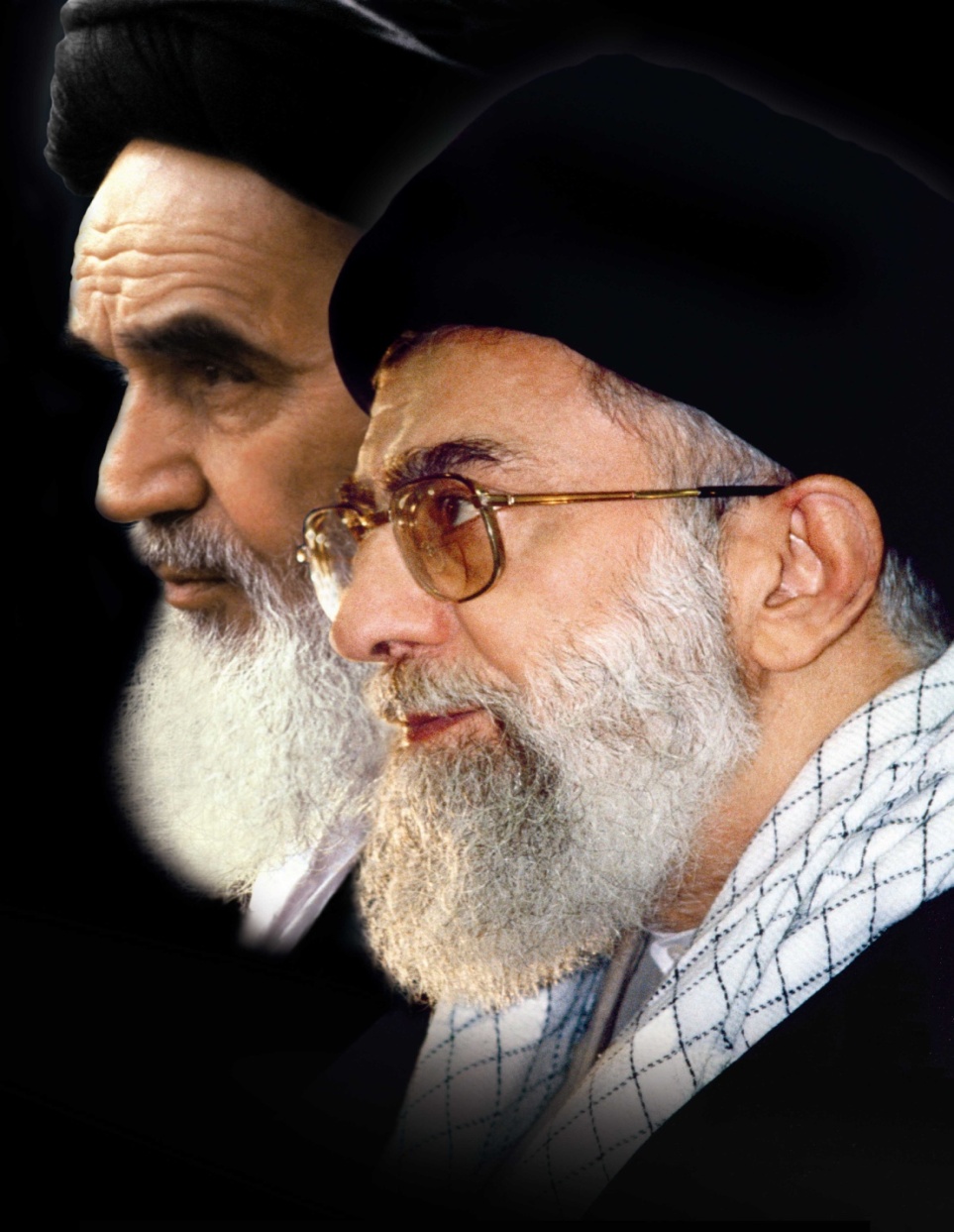 عقل هم به ما حــکم می کند که تشکیلات لازم است   
                                                  کتاب ولایت فقیه – صفحه 64 

باید نظم و نظام باشد، شما باید برای خدا، مراتب و سلسله مراتب را حفظ کنید        
                                           بخشی از بیانات حضرت امام (ره) 
                                                    در سخنرانی 61/7/8
همچنین سازماندهی اداری و نظامی و سلسله مراتب .... و اســــتحکام مـــــدیریت و توانایی‌های علمی و .... و ابزار و سایر چیزهایی را که لازم است، باید جدی گرفت.
             68/4/19
مقدم اساتید محترم و همچنین مسئولین، مدیران، میهمانان و سایر شرکت کنندگان محترم را گرامی می داریم.
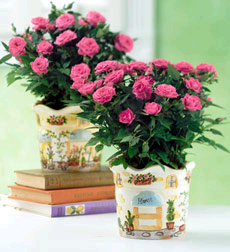 فهرست مطالب:
1- ضرورت آشنايي با سازماندهي
2- انواع ساختار
3- تعاريف ساختار و سازمان
4- مفاهيم ساختاري در تعريف رابينز
5- انواع سازمان‌ها
6- عوامل مؤثر در تعيين ميزان اختيارات
7- انواع استراتژي ساختاري
8- انواع ساختار متناسب با شرايط محيط
9- روش‌هاي طراحي ساختار
10-  نمودار ساختار پروژه‌اي
11-  نمودار ساختار ماتريسي
12- نمودار ساختار هلدينگي
13- مراحل و فرآيند طراحي ساختار
ضرورت آشنايي با سازماندهي:
1
دستيابي به اهداف تعيين شده
2
ارتقاء بهره‌وري از طريق سازماندهي مناسب
3
ايجاد رضايتمندي بيشتر در كاركنان و ساير ذينفعان
4
آگاهی از نوع و ميزان مسائل سازماني، بستگي به نوع سازمان دارد
ساختار جزیره ای
تخت
افقي)
سازمان
رسمی
انواع ساختار و سازمان
از نظر سلسله مراتب
انواع ساختار و سازمان
از نظر رسمیت
سلسله مراتبي
(عمودي)
سازمان
غیر رسمی
انواع ساختار
توضيح : 
در ساختار افقي در يك سطح مشخص تعداد متشابهي از رده‌ها با عناوين مختلف بصورت موازي در كنار يكديگر قرار دارند و متقابلاً تعدد سطوح سازماني محدود مي‌باشد.
در ساختار عمودي تعداد رده‌ها در هر سطح محدود و متقابلاً تعداد سطوح يا سلسله مراتب سازماني متعدد است.
انواع ساختار و سازمان
از نظر مباحث تئوري
عملي
نظري
ميتزبرگ
دفت
ارگانيكي
مكانيكي
انواع ساختار
توضيح : 
از نگاه نظري ميزان رسميت، پيچيدگي و تمركز ساختار مورد بررسي قرار مي‌گيرد.
از نگاه عملي انواع ساختارهاي مورد استفاده در سازمان‌ها مورد بررسي قرار گرفته‌اند.
انواع ساختار
وظيفه‌اي 
محصولي
جغرافيايي
پيوندي
ماتريسي
مكانيكي
انواع ساختار
از نظر دقت
ارگانيكي
توضيح : ساختارهاي مكانيكي ساختارهايي هستند كه تمركز ، رسميت و پيچيدگي آنها بيشتر از ساختارهاي ارگانيكي است.
انواع ساختار
بروكراسي ماشيني
بروكراسي حرفه‌اي
ساختارهاي بخشي
ساختارهاي ادهوكراسي
ساختارهاي ساده
مكانيكي
انواع كلي ساختار
از نظر مينزبرگ
ارگانيكي
توضيح : ساختارهاي ارگانيكي ساختارهايي هستند كه كه تمركز ،  رسميت و پيچيدگي آنها كمتر از ساختارهاي مكانيكي است.
انواع ساختار از نظر دفت
توضيح : 
در ساختار وظيفه‌اي گروه‌بندي براساس وظايف مشابه انجام مي‌شود.
در ساختار محصولي گروه‌بندي براساس براساس نوع محصول مي‌باشد.
در ساختار جغرافيايي گروه‌بندي براساس نياز مناطق مختلف جغرافيايي انجام مي‌شود.
در ساختار پيوندي تركيبي از عوامل فوق مورد توجه قرار مي‌گيرد.
در ساختار ماتريس كه ويژه پروژه‌ها با مأموريت‌هاي كوتاه مدت است، وظايف در چارچوب جداول موقتي تعريف مي‌شود.
انواع ساختار از نظر ميتزبرگ
در بروكراسي ماشيني به افراد به عنوان يك ماشين نگاه مي‌شود، تخصص‌ها كوچك و محدود است و بين صف و ستاد تمايز زيادي وجود دارد و ستاد فني برجسته است.
در بروكراسي حرفه‌اي ستاد فني ضعيف است و در عوض ستادهاي پشتيباني نفس عمده را برعهده دارند و قدرت از بخش فني به هسته‌هاي عملياتي واگذار شده مانند بيمارستان‌ها .
در بروكراسي بخشي مانند ساختار محصولي تركيبي است از بروكراسي ماشيني و حرفه‌اي، زيرا در هر بخش يك بروكراسي ماشيني وجود دارد.
درساختار ادهوكراسي ساختار شبيه ساختار ماتريس است با اين تفاوت كه در آن يك ساختار دائم و يك ساختار زير مجموعه موقت وجود دارد.
در ساختار ساده ستاد فني و پشتيباني وجود ندارد و همه چيز بطور مستقيم به يك رئيس مرتبط است.
مدل دان كان
ساده			پيچيدگي				پيچيده
پايدار
تغييرات
ناپايدار
نمودار الگوهاي ماتريسي
ارگانيكي
بسيار ارگانيكي
بسيار مكانيكي
مكانيكي
نمونه هایی از انواع نمودارهای ساختاری در کشورهای مختلف
تعريف سازمان:
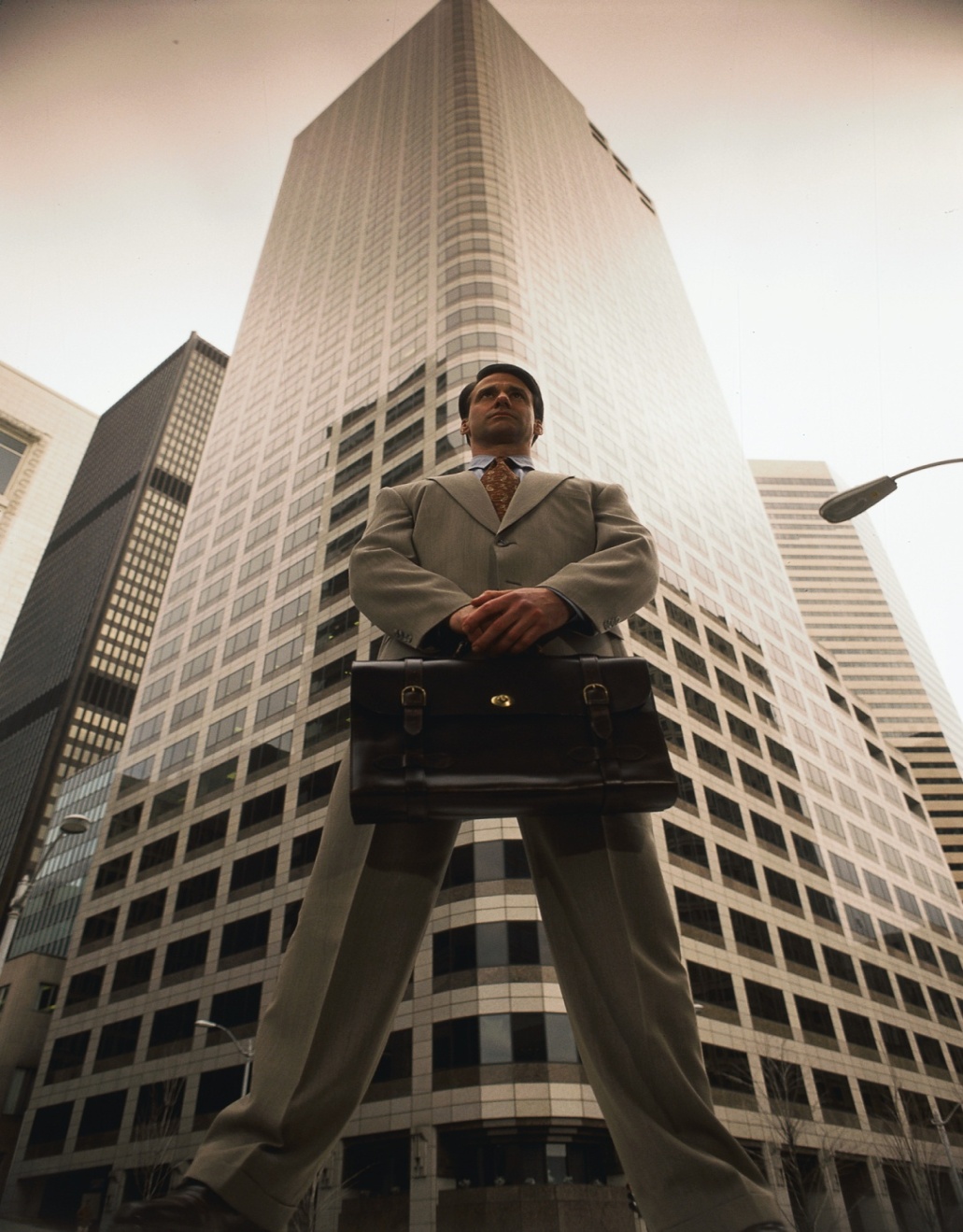 طرفداران رويكرد سيستمي معتقدند؛ سازمان مجموعه‌اي است با خاصيت سيستميك، متشكل از عناصر كار از جمله: كننده كار، محل كار، وسيله كار، زمان كار و محيط كار كه داراي ويژگي‌هايي بــــــــه شرح ذيل مي‌باشد:
1- مشخص و متناسب هم باشند.
2- با هم در ارتباط و تعامل باشند
3- در جهت هدف يا اهداف خاص تجهيز و هدايت شوند.
تعریف سازمان:
« سازمان پديده‌اي است اجتماعي كه بطور آگاهانه هماهنگ شده و داراي حدود و ثغور نسبتاً مشخص باشد و براي تحقق هدف يا اهدافي، براساس يك سلسله مباني دائمي فعاليت كند».
« سازمان يك فرآيند ساختاري است كه در آن افراد براي دستيابي به اهداف خود، روي هم تأثير مي‌گذارند» البته در اين تعريف افراد شامل همه ذينفعان مي‌شود.
رابينز معتقدست :
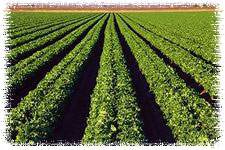 تعاريف ساختار سازماني:
رضائيان (1368) :
« عبارت از سيستم روابطي است كه بطور غير رسمي شكل گرفته و بطوررسمي تصويب شده و حاكم بر فعاليت‌هاي افرادي است كه براي كسب اهداف مشترك به هم وابسته‌اند»
دوبرين (1990):
« ساختار سازماني را چارچوب روابط، وظايف و اختيارات ميان واحدهاي مختلف سازمان» تعريف كرده است.
بيرد و همكارانش (1990):
« مجموعه روابط مشخص ميان واحدها، بخش‌ها و مديران در يك سازمان، شامل مسئوليت‌هاي مشخص هريك از واحدها و بخش‌ها».
رابينز به نقل از الواني و دانايي‌فر (1376):
« ساختار را به عنوان يكي از اجراء سازمان مي‌داند كه از عنصر پيچيدگي، رسميت و تمركز تشكيل شده است».
مفاهيم ساختاري در تعريف رابينز:
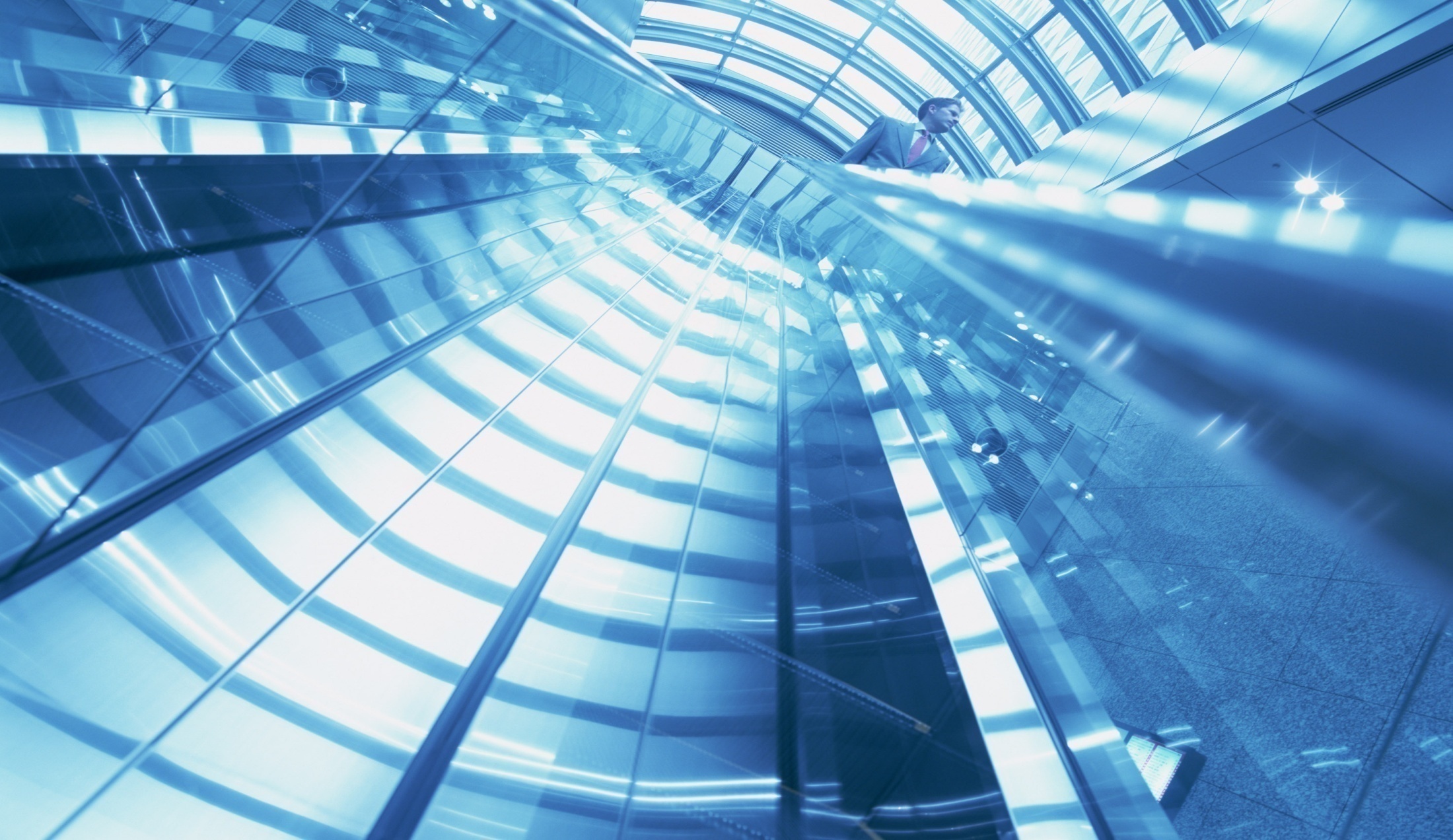 پيچيدگي: حدود تفكيكي درون سازمان را نشان مي‌دهد، همچنين به ميزان تخصص‌گرايي، تقسيم كار، و تعداد سطوح در سلسله مراتب سازمان اشاره دارد و آن را تشريح مي‌كند.
رسميت: حدي كه يك سازمان براي جهت‌دهي رفتار كاركنانش، به قوانين، مقررات و رويه‌ها متكي است، رسميت نام دارد.
تمركز: به جائي كه اختيار تصميم‌گيري در آنجا متمركز است اشاره دارد.
انواع سازمان‌ها:
سازمان‌هاي رسمي: به سازمان‌هايي اطلاق مي‌شود كه مراجع ذيربط آن را بطور قانوني بنياد نهاده و به تصويب مي‌رسانند و در آن تعداد مشاغل و حدود وظايف و اختيارات و چگونگي انجام آن مشخص مي‌شود. گرچه ويژگي‌هاي سازمان‌هاي رسمي مختلف تا حدي با يكديگر متفاوت هستند.
سازمان غير رسمي: از سازمان غيررسمي به عنوان «سازمان سايه» نيز تعبير مي‌شود. بر اين اساس، در واقع سازمان غيررسمي، چهره‌ي دوم سازمان رسمي محسوب مي‌شود و ضمن آنكه در دل سازمان رسمي پديدار مي‌شود، بر آن اثر مي‌گذارد و داراي خصوصياتي متفاوت با سازمان رسمي مي‌باشد.
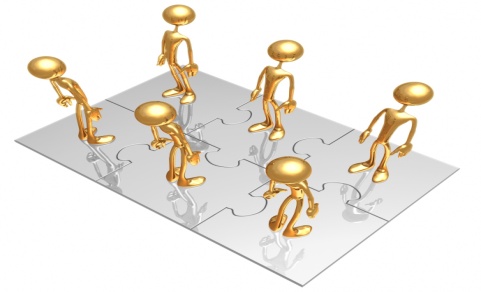 ويژگي‌هاي مشترك سازمان‌هاي رسمي و غير رسمي
الف-ساختار دقيق فعاليت‌ها از جمله: (نمودارهاي سازماني، شرح مشاغل، ‌اختيارات، ارتباطات و تعاملات، جريان ارتباطات، سلسله مراتب و ...)
ب- بقاء و دوام سازمان (اگرچه ممكن است اهداف سازمان‌ها تغيير كند، اما معمولاً به حيات خود ادامه مي‌دهند).
ج- رشد و پويايي سازمان (سازمان‌ها اگر در تطبيق با شرايط محيطي موفق شوند، دائماً در حال رشد و توسعه و پويايي خواهند بود.)
عوامل مؤثر در طراحی‌ سازمان:
روابط سازماني شامل عواملي مانند: (ارتباطات سازماني، اختيارات، قدرت، احساس مسئوليت، پاسخگويي)
تكنولوژي: (به فرآيندها و روش‌هايي اشاره دارد كه نهاده ها را به ستاده ها تبديل مي‌كند)
محيط: (منظور از محيط هر آن چيزي است كه در خارج از محدوده و مرزهاي سازمان قرار دارد و آن را احاطه مي‌كند و به دو بخش شامل محيط عمومي و محيط ويژه يا تخصصي تقسيم مي‌شود)
استراتژي: (در واقع همان فرآيند تعيين اهداف بنيادي بلند مدت، اتخاذ شيوه كار و تخصيص منبع لازم براي تحقق هدف مي‌باشد و براساس يك دسته‌بندي به چهار گروه تدافعي، آينده‌نگر، تحليل‌گر و انفعالي تقسيم مي‌شود)
عوامل مؤثر در تعيين ميزان اختيارات:
الف- تمركز و عدم تمركز (تفويض و توزيع اختيارات به معناي عدم تمركز و محدود شدن به عده خاص به معناي تمركز است.)
ب- حيطه ي نظارت شامل: (رده‌ها يا كاركناني مي‌شود كه بطور مستقيم به مقام مافوق گزارش داده و در برابر او پاسخگو باشند و تعيين آن به عوامل مختلفي مانند شخصيت و دانش مدير، سطح آموزش زير دستان، ميزان تغييرات محيطي، تنوع و پيچيدگي كار و موضوع و اهداف برنامه‌ها بستگي داشته و معمولاً حدود 8 الي16 مدیر رده را شامل مي‌شود.
ج- صف و ستاد (صف به رده‌اي گفته مي‌شود كه كار اصلي سازمان را انجام مي‌دهد و ستاد مجموعه‌اي است كه وظيفه پشتيباني از صف در بخش‌هاي مختلف را برعهده دارد).
انواع استراتژي ساختاري:
تدافعي:‌ طرفداران اين روش، پيشرفت و روندهاي خارج از قلمرو خود را ناديده گرفته و در عوض، رشد را با نفوذ در بازار و در برخي موارد از طريق بهبود در كالاهاي توليدي خود تحقق مي‌بخشند.
آينده نگران: اين گروه با تأكيد بر نوآوري نسبت به سودآوري، متكي بر ايجاد و توليد محصولات جديد و حفظ ظرفيت سازمان براي بررسي دامنه وسيعي از شرايط، روندها و حوادث محيطي است.
تحليلگران: اينگونه سازمان‌ها در بخشي از كار از سطوح استاندارد شده بالا برخوردار بوده و با استفاده از تجهيزات خودكار؛ وظايف را بصورت يكنواخت انجام مي‌دهند و در برخي از قسمت‌ها براي افزايش انعطاف‌پذيري، به شكل انطباقي عمل مي‌كنند.
انفعالي: در صورت عدم استفاده از سه روش فوق، الگوي بي‌ثبات و از هم گسسته‌اي پديد خواهد آمد كه نشانگر استراتژي انفعالي است.
جدول طبقه‌هاي مختلف استراتژي ساختار
انواع ساختار متناسب با شرايط محيطي:
الف- مدل‌هاي مكانيكي كه براي محيط‌هاي با ثبات با ويژگي‌هايي به شرح ذيل توصيه مي‌شوند:
در این مدل فعاليت‌هاي تخصصي جدا از يكديگر توسط متخصصان انجام مي‌شود.
وظايف متخصصان به جاي تمركز براهداف كلي سيستم برحوزه فعاليت‌هاي خود معطوف است
وظايف تخصصي بطور موثر و با راندمان بالا انجام مي‌شوند.
حوزه اطلاعاتي افراد محدود به زمينه تخصصي خاص مي‌شود.
هماهنگي فعاليت‌هاي تخصصي در جهت تحقق اهداف سازمان از طريق سلسله مراتب
ارتباط بين واحدهاي تخصصي از طريق سلسله مراتب انجام مي‌گيرد.
انواع ساختار متناسب با شرايط محيطي:
ب- مدل‌هاي ارگانيكي كه براي محيط‌هاي کم ‌ثبات با تغييرات سريع با ويژگي‌هايي به شرح ذيل توصيه مي‌شود:

اهميت ارتباطات افقي در عوض تأكيد بر سلسله‌ مراتب
تأكيد بر دانش و اطلاعات مدير در عوض اختيار رسمي
تعهد به سيستم به جاي اهداف واحد حوزه تخصصي
اعمال هماهنگي در سطحي كه در آنها انجام مي‌شود.
انواع ساختار متناسب با شرايط محيطي:
ج- مدل‌هاي تركيبي براي محيط‌هايي كه رأس سازمان در ثبات و صف آن از پويايي برخوردار است با ويژگي‌هايي به شرح ذيل توصيه مي‌گردد.
اداره سازمان بصورت مجموعه‌اي از گروه‌هاي تخصصي انجام گيرد.
انجام كار تخصصي در موضوعات مختلف و به صورت حرفه‌اي در اولويت قرار داشته باشد.
سازمان از گستردگي، پراكندگي و تنوع مأموريت و وظيفه برخوردار باشد.
علاوه بر هدف نهايي سازمان براي هر بخش هدف ويژه تعريف شده باشد.
روش‌هاي طراحي ساختار
الگوهاي جديد
الگوهاي قديم
سازمان بر مبناي
 پروژه يا طرح
سازمان بر مبناي
 وظيفه
سازمان بر مبناي 
روش ماتريس
سازمان بر مبناي 
منطقه عمليات
سازمان بر مبناي 
سيستم مادر تخصصي
سازمان بر مبناي 
نوع توليد يا عمليات
سازمان بر مبناي 
سيستم مجازی
سازمان بر مبناي 
ارباب رجوع يا مشتري
جدول مقايسه‌اي الگوهاي قديم
جدول مقايسه‌اي الگوهاي جدید
نکته:
یک:
        اقتضايي عمل كردن يا انعطاف‌پذيري به معناي حذف همه ضوابط و معيارها نيست، بلكه ضوابط و معيارها نبايد خشك و غير قابل انعطاف باشند.
دو:
         اگر بخواهيم سازمان از شكل مكانيكي به شكل ارگانيكي تبديل شود بايد ضمن ارتقاء سطح استفاده از فن‌اوري،از پيچيدگي، رسميت و تمركز بكاهيم، اما بايد توجه داشته باشيم كه حذف كامل اين سه عامل امكان‌پذير نيست. به عنوان مثال مي‌توانيم از پرداختن به جزئيات اجتناب نماييم.
نمودار ساختار پروژه‌اي
نمودار ساختار ماتريسی
پروژه یک
پروژه دو
پروژه سه
نمودار ساختار هلدينگي
مدیر سازمان
معاونت د
معاونت ج
معاونت ب
معاونت الف
گروه 4
گروه 3
گروه 2
گروه 1
مؤسسه، شركت يا پروژه
مؤسسه، شركت يا پروژه
مؤسسه، شركت يا پروژه
موسسه، شركت يا پروژه
مراحل و فرآيند طراحي ساختار:
الف- براساس نظريه كلاسيك‌‌ها:
كلاسيك‌ برتعيين و تعريف دقيق روابط سازماني تأكيد دارند و معتقدند هرچه فعاليت‌هاي افراد و گروه‌ها از قبل تعيين شده باشد، سازمان آسانتر و بهتر انجام وظيفه خواهد كرد و براين اساس سازماندهي را در چهار مرحله طراحي مي‌كنند: 1- تقسیم بندي افقي و دسته‌بندي كامل سازمان به چند جزء   2-تقسيم‌بندي عمودي و برقراري روابط از نظر اختيارات 3- تركيب افقي يا مرتبط ساختن سلسله مراتب   4- تعيين وظيفه براي كاركنان 

ب- براساس رويكرد جديد و مدرن :
براساس رويكرد جديد ابتدا بايد رسالت يا هدف و مأموريت كلي و كلان سازمان مشخص و چشم‌انداز آن تبيين شود،‌ سپس بررسي محيطي اعم از محيط داخلي سازمان و محيط خارج از آن مورد بررسي و مطالعه قرار گرفته و نقاط ضعف و قوت و فرصت‌ها و تهديد‌ها شناسايي شوند و با توجه به موارد فوق، استراتژي‌هاي سازمان براي دستيابي به اهداف مشخص گردد و سپس ساختار سازماني مناسب براي تحقق استراتژي‌ها طراحي شود.

توضیح: در هر حال در تمام روشها باید ماموریت و وظیفه تدوین شود، با این تفاوت که بر اساس روش دوم، موارد مذکور ضمن آینده نگری از انعطاف پذیری بیشتری نیز برخوردارند.
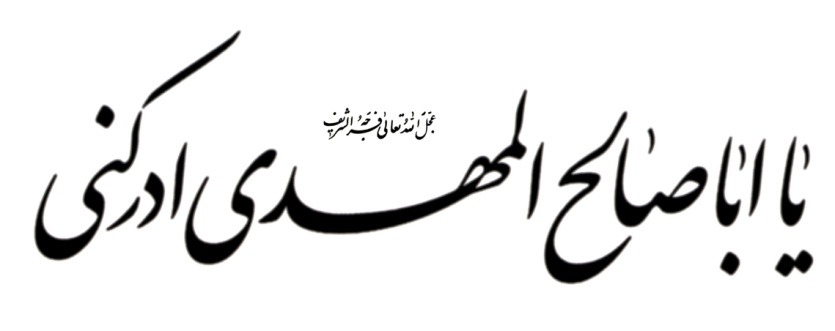 صلوات